1.6 Kryštalické a amorfné pevné látky
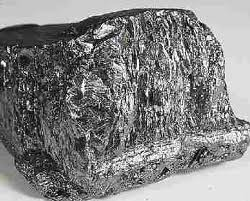 Všetky látky sú z častíc. Podľa toho ako sú častice v látke usporiadané delíme pevné látky na kryštalické a amorfné.
Kryštalické 
Častice sú v nich usporiadané pravidelne napr. kamenná soľ, modrá skalica, ľad, kremeň, diamant, granát. Umelo vytvorené sú napr. germánium, kremík, umelé drahokamy.
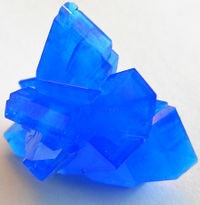 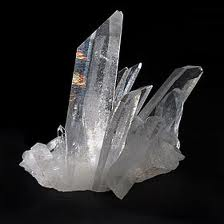 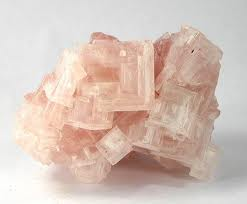 Ako sú častice usporiadané?
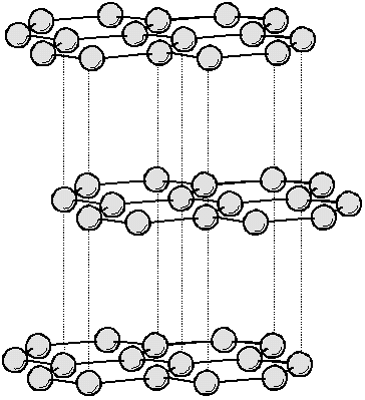 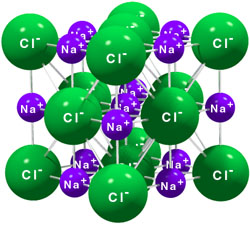 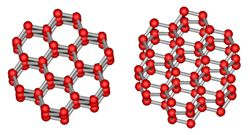 Ako vznikajú kryštály?
Odparením roztoku



Stuhnutím kvapaliny alebo pary
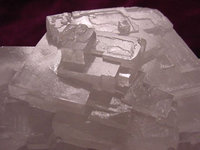 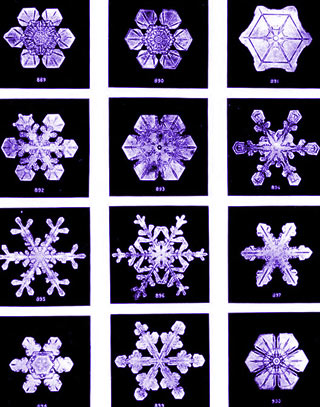 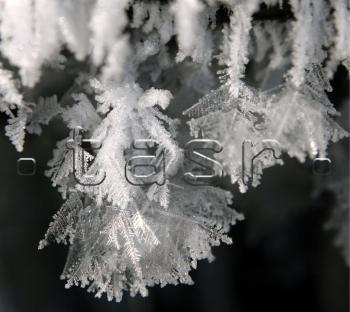 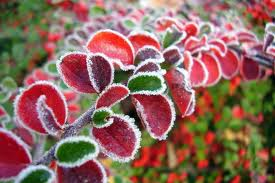 Pri kryštalizácií látky vznikajú:
Jednotlivé veľké kryštály




Alebo veľa drobných kryštálov
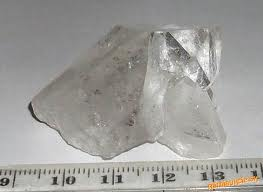 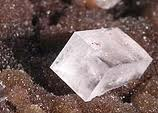 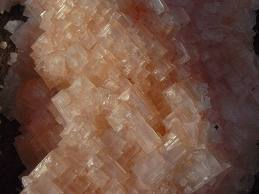 Amorfné látky
Častice v týchto pevných látkach sú usporiadané nepravidelne. Sú to látky: sklo, asfalt, pečatný vosk.
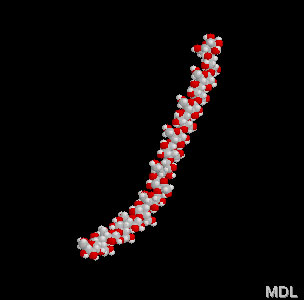 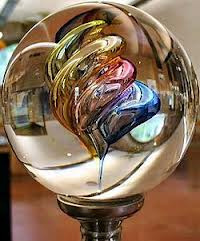 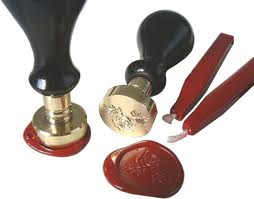